CASQUE NINTENDO SWITCH
Casque SW-401 Gaming Switch
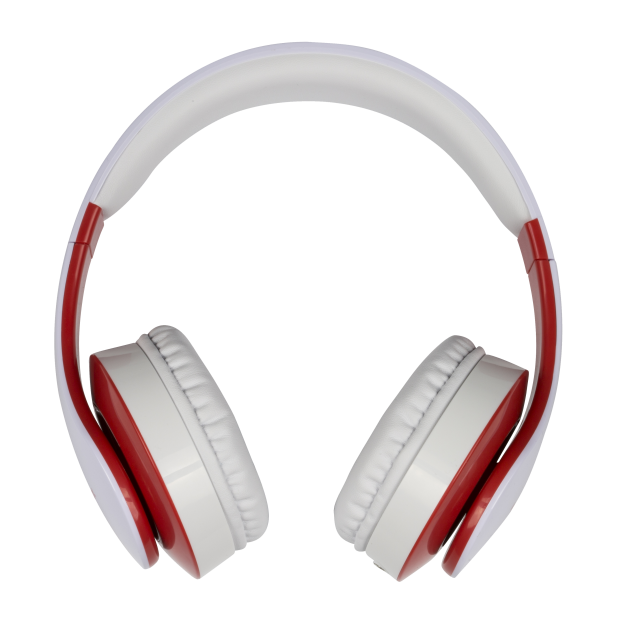 24,99€
Caractéristiques techniques :- Casque stéréo filaire et ajustable au design très attractif- Diamètre de l'écouteur : 50 mm- Réponse de fréquence : 30 ~ 16000 Hz- Sensibilité : 117 +- 3 dB (1 KHz)- Impédance : 32 Ohm- Puissance minimale d'entrée évaluée : 10 mW ; puissance maximale d'entrée : 30 mW- Connexion : Jack 3.5 mm- Longueur du câble : 1,2 m- Compatible avec Switch, iOS, Android, PC
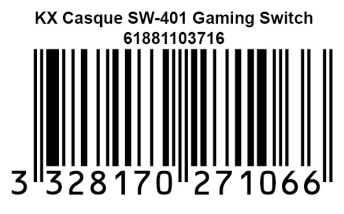 Ref Innelec: 61881103716 
Gencod: 3328170271066
PVTTC: 24.99 €	
Deee :  0,08 €